Status of test kit26 May 2015
J. J. Johnwith help from many others
CHESS-1 hardware design
AMS-CHESS-1 daughterboard 
Reviewed by e-mail – thank you to reviewers.
Board finalised at end of week before last.
Delayed with suppliers quoting – could only get 5-day turnaround.
Order placed on SSC system last Friday.
Waiting for confirmation, but we expect boards ~next Wednesday-Thursday
Then will bond.
42.9mm x 43.2mm
Large pads added to help with passive pixel testingincluding edge TCT pixels.
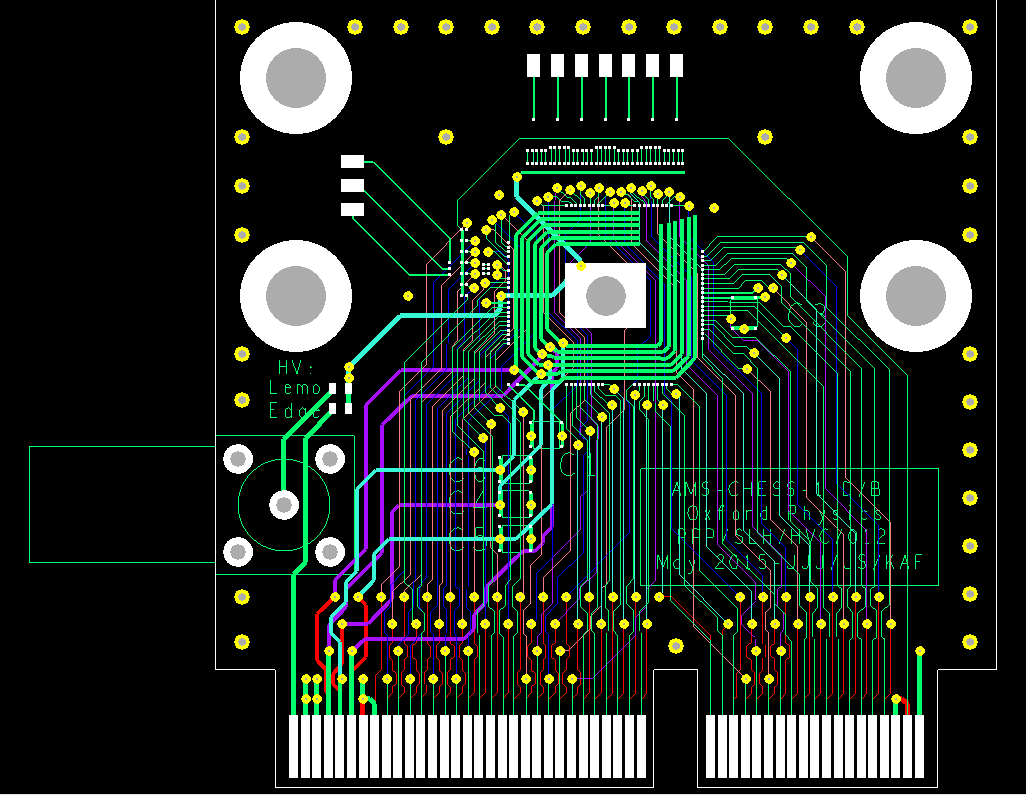 CHESS-1 hardware design
TJ-CHESS-1 PonP daughterboard 
PonP footprint revised, as outlined at last meeting.
Iterated with Paul Booker (wire-bonding expert at RAL) to ensure bondable and trackable.
Schematics updated. 
Layout in progress – “hard part” done and pushing to finish this week.
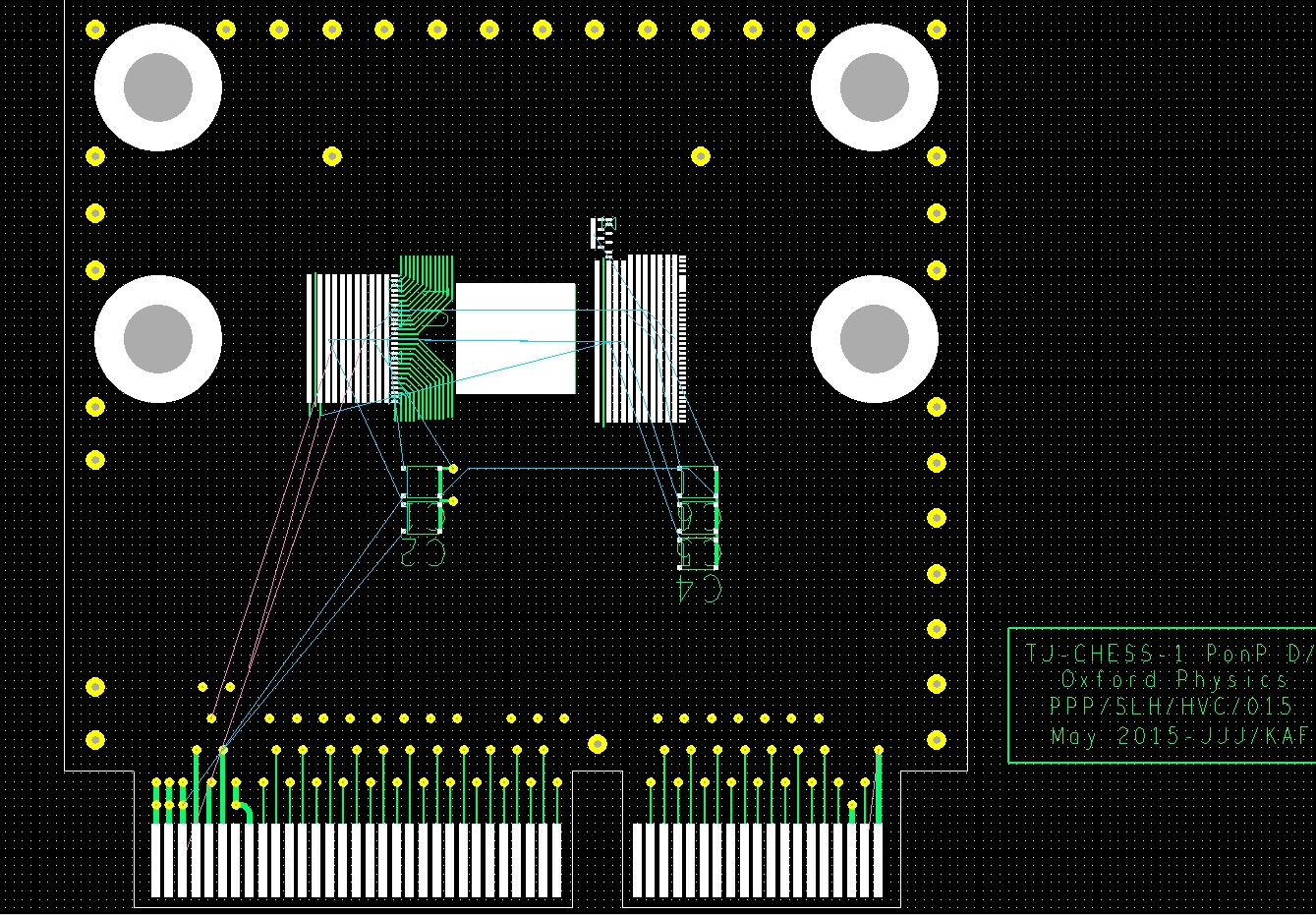 PonP updated footprint
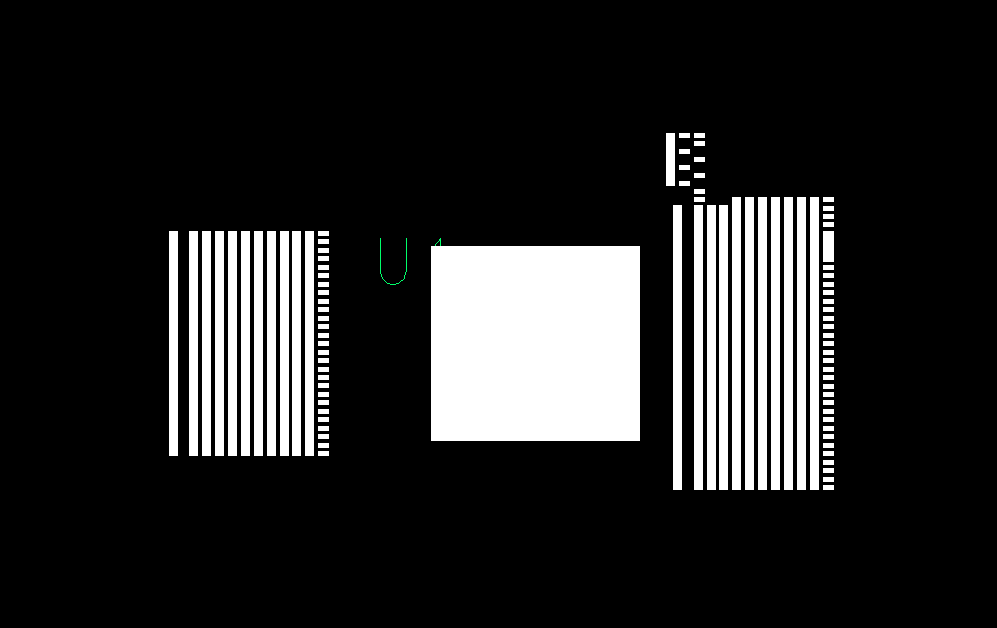 Output pads for 3 device groups
Passive pixels
Pads for amplifiers
Digital reset
Output pads for 3 device groups
PonP chip pad
Bias, Gnd,
Power
Digital reset
Bias, Gnd,
Power
CHESS-1 hardware design
Motherboard
Schematics: doing final checks and updates
Expected to complete Thursday.
Then layout ~1 week, manufacturing boards ~1 week, assembly ~1 week.
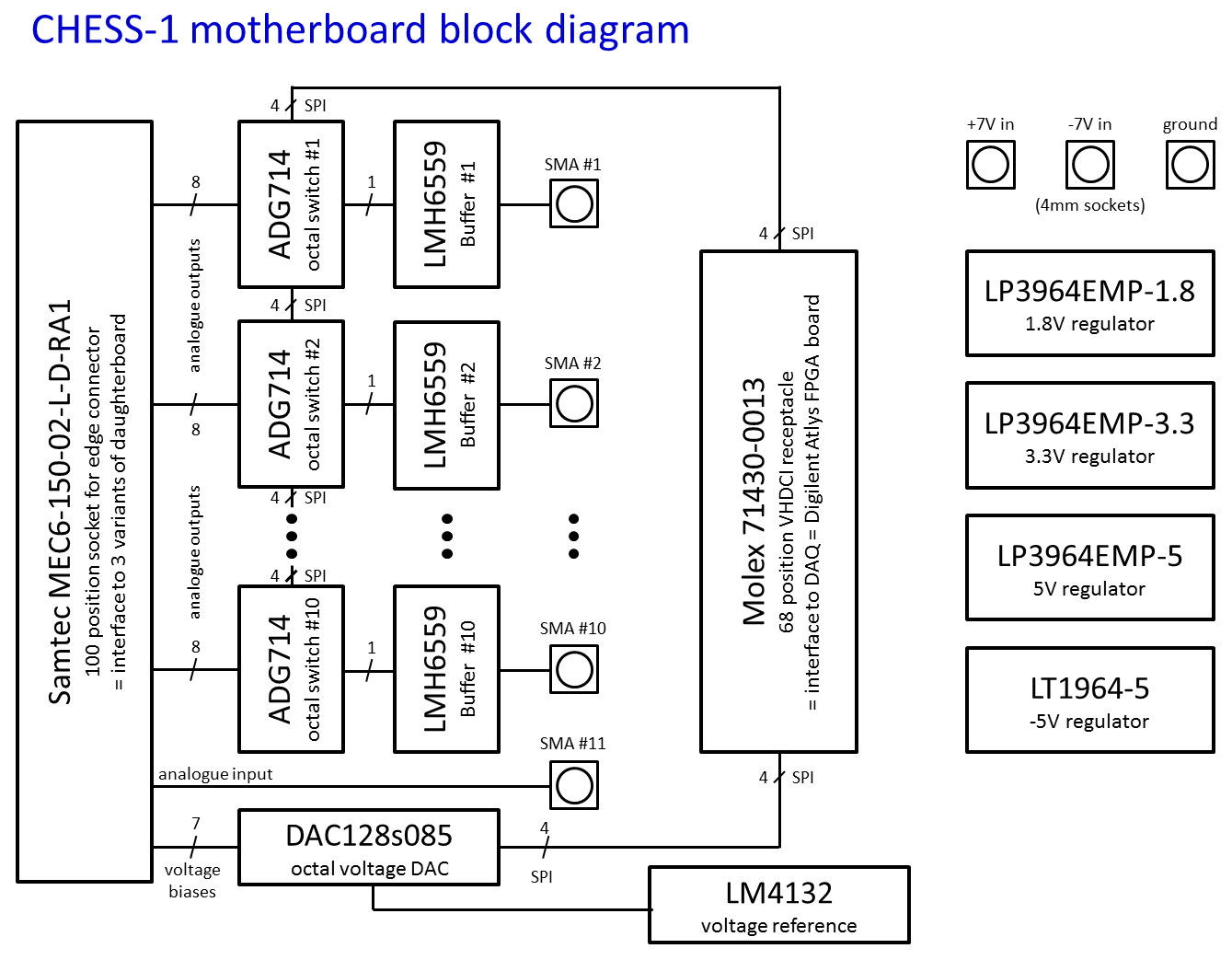 Hardware needed by groups?
Need to plan quantities.
Could institutes please let me know:
Your needs for CHESS motherboards
Do you plan to test AMS-CHESS-1?
Do you plan to test TJ-CHESS-1?